Embracing Humor
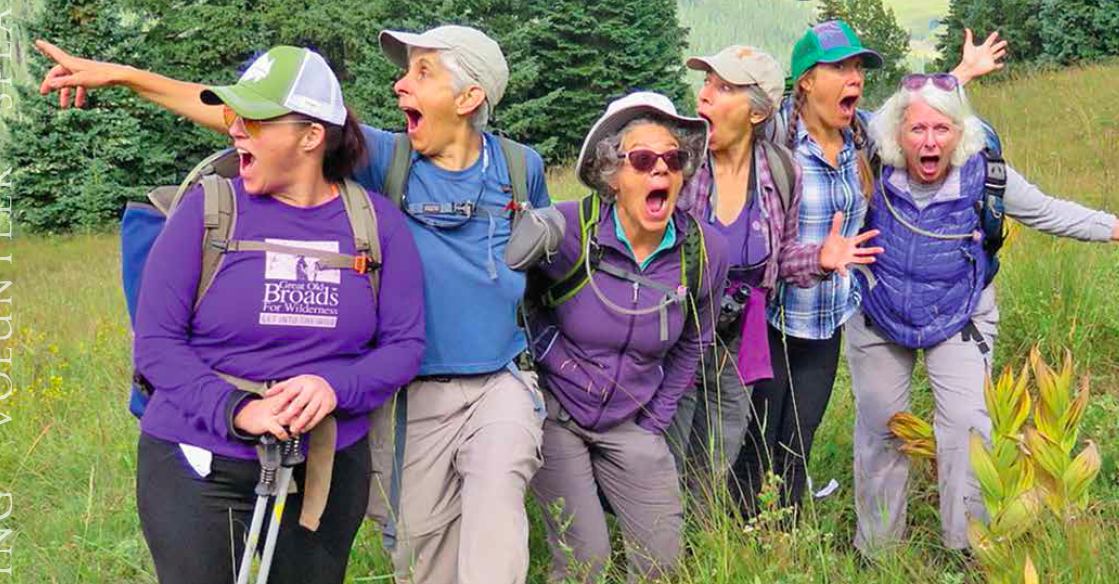 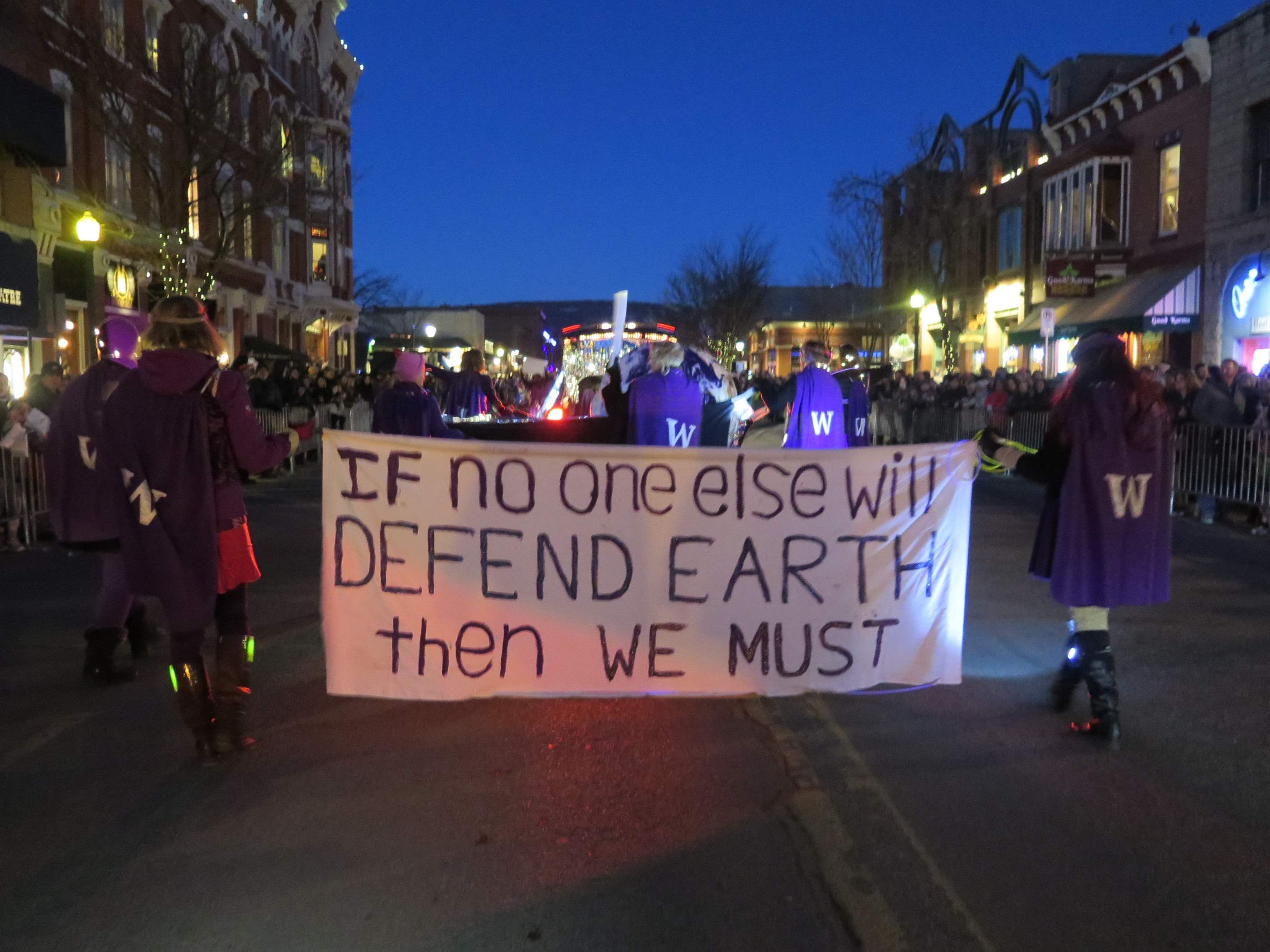 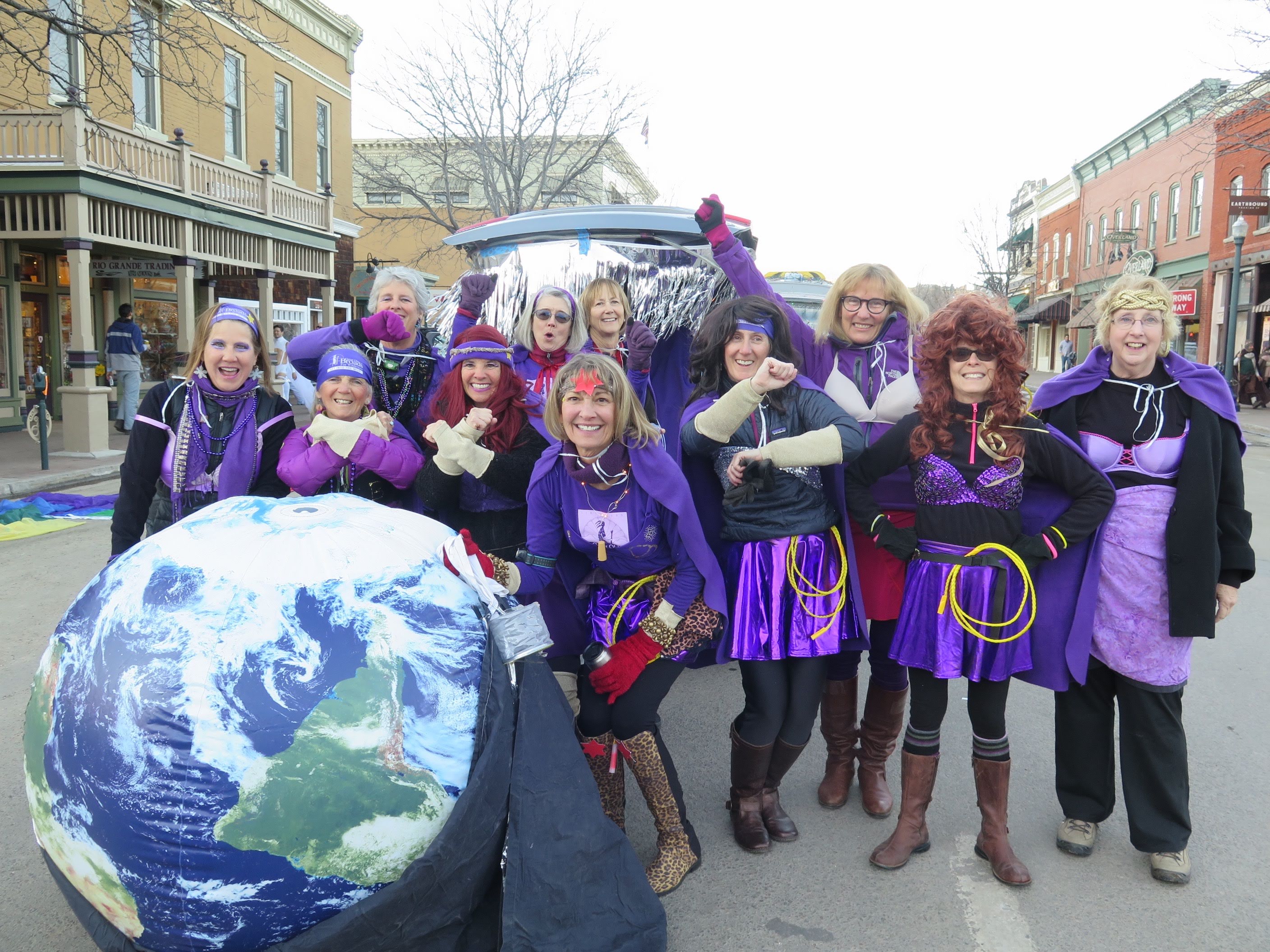 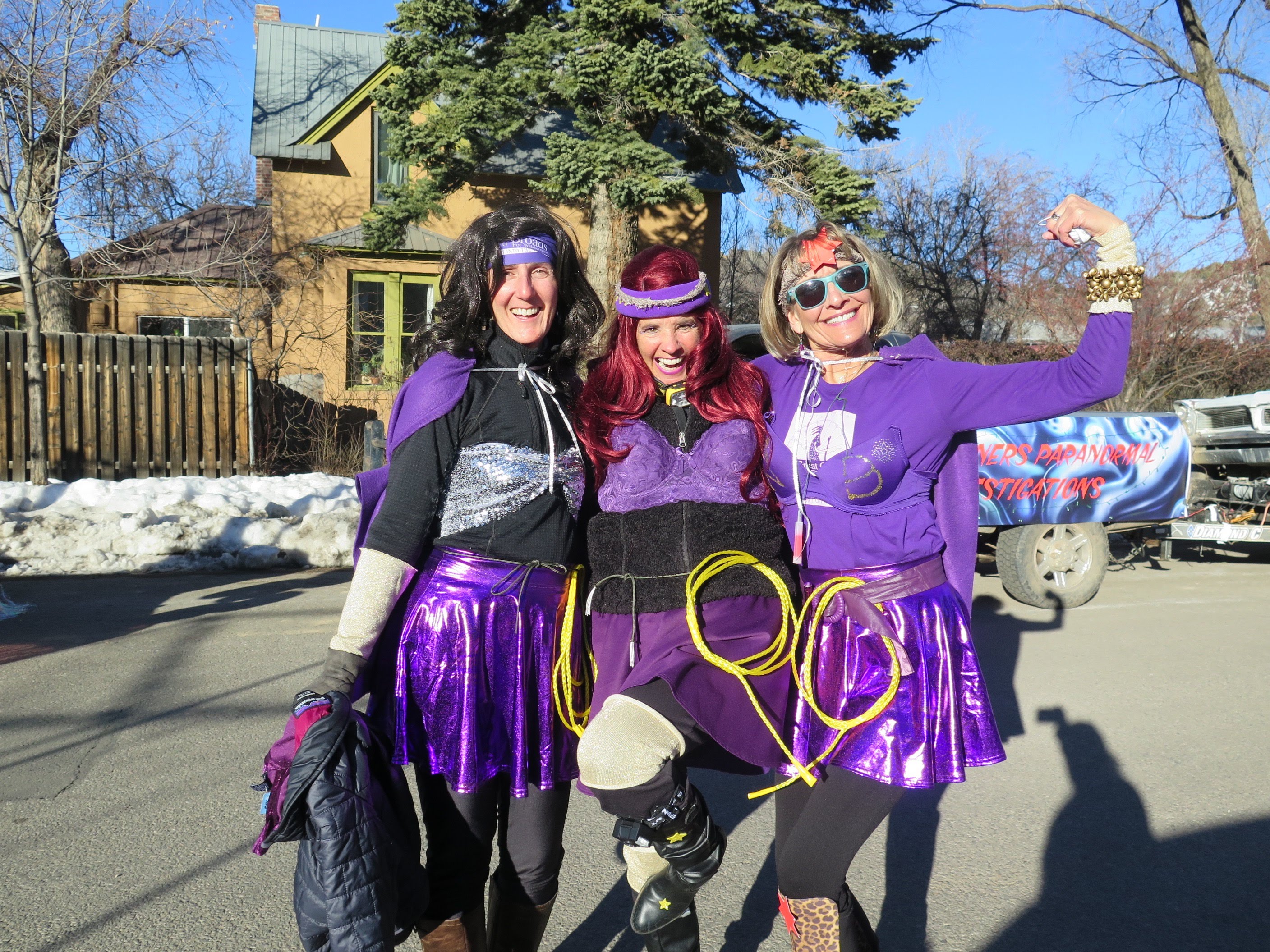 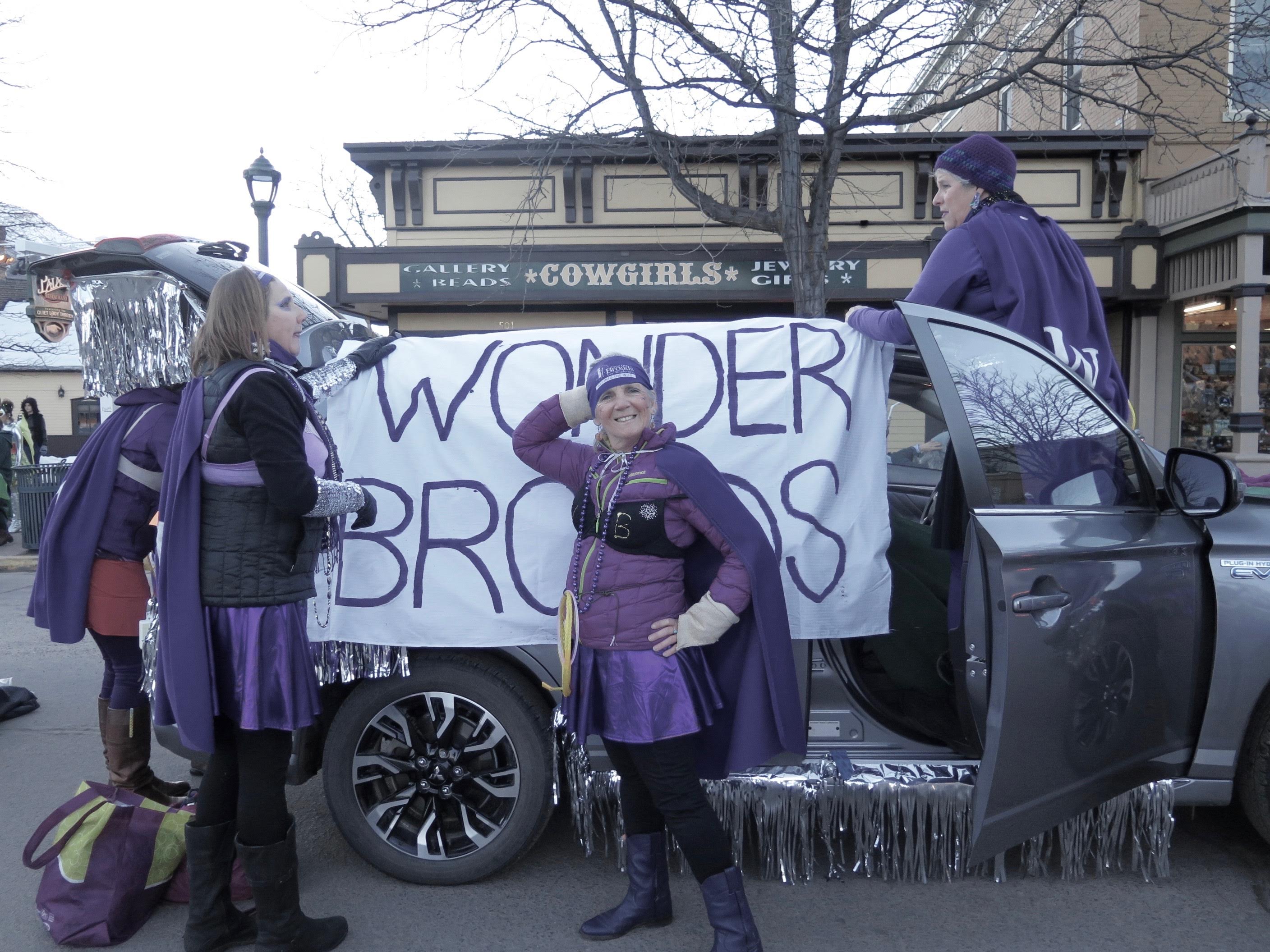 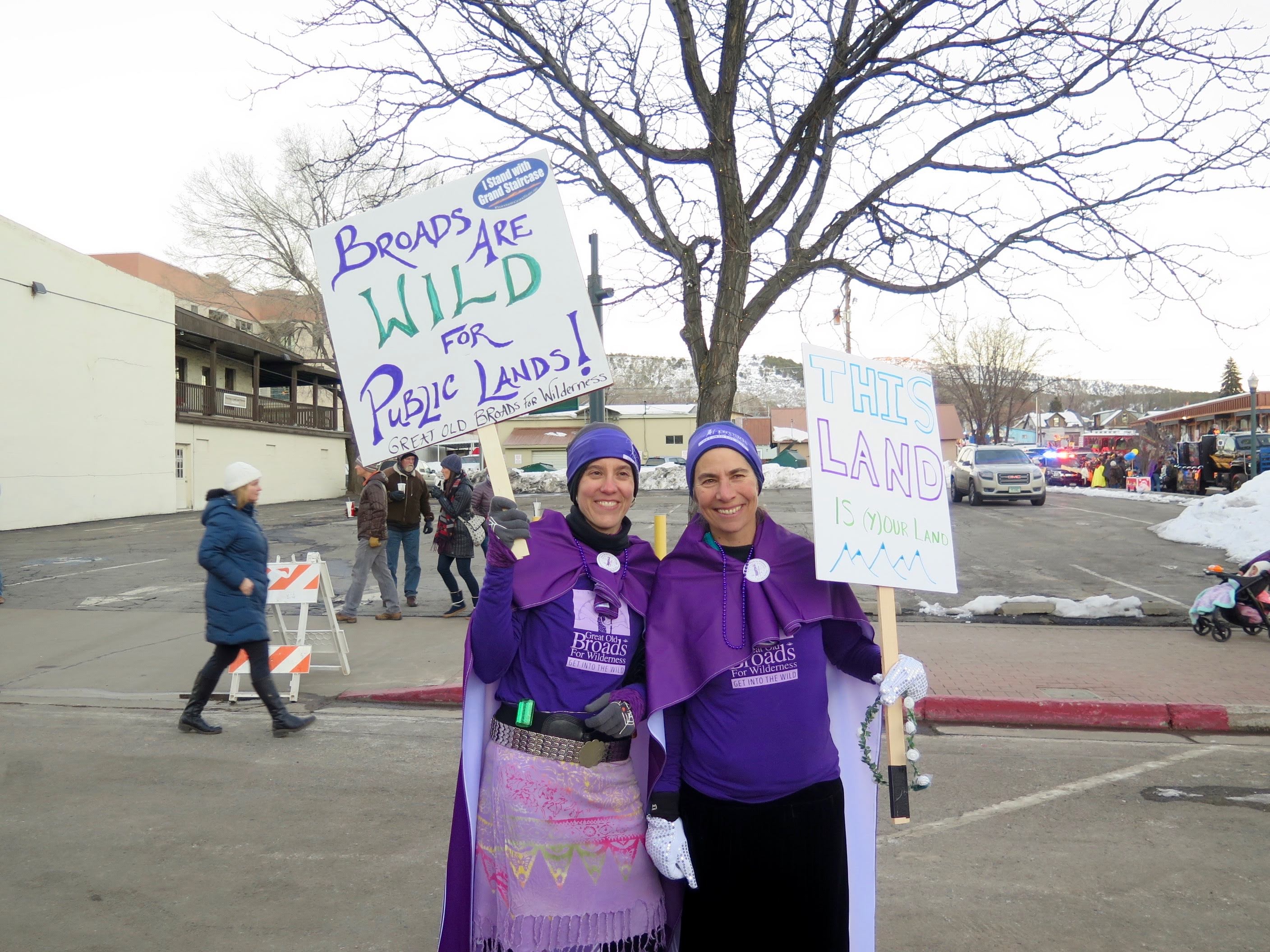 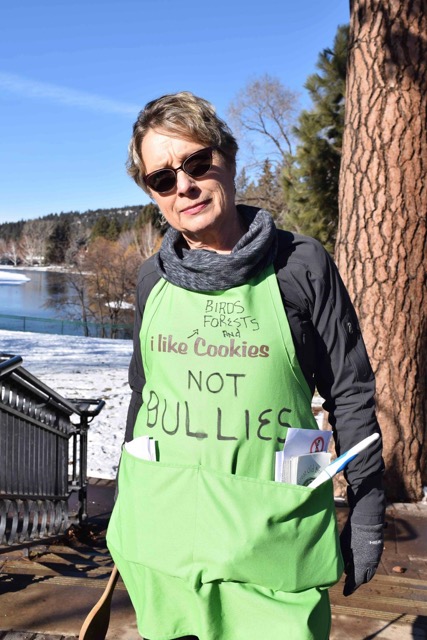 Grannies against Bullies Rally
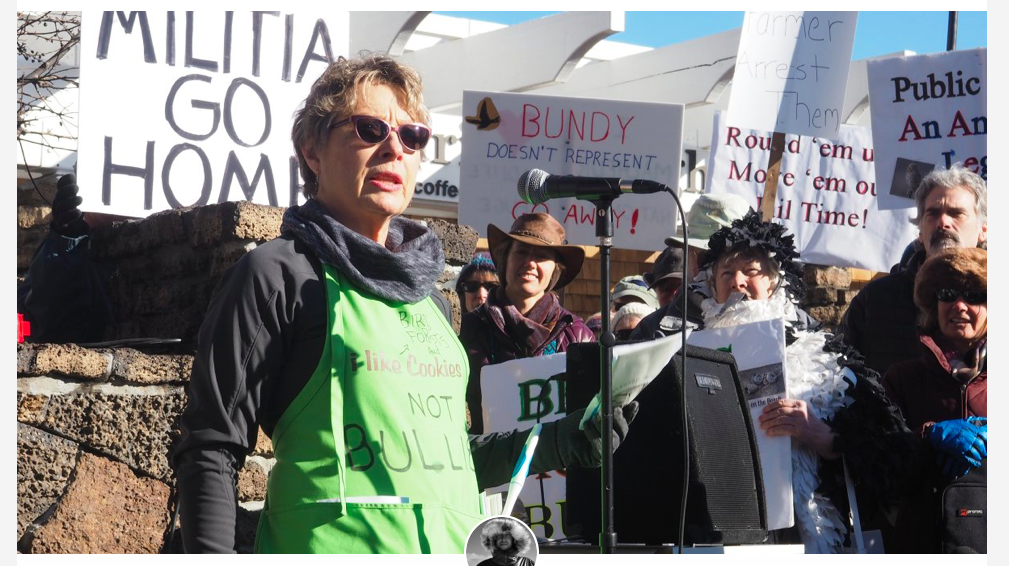 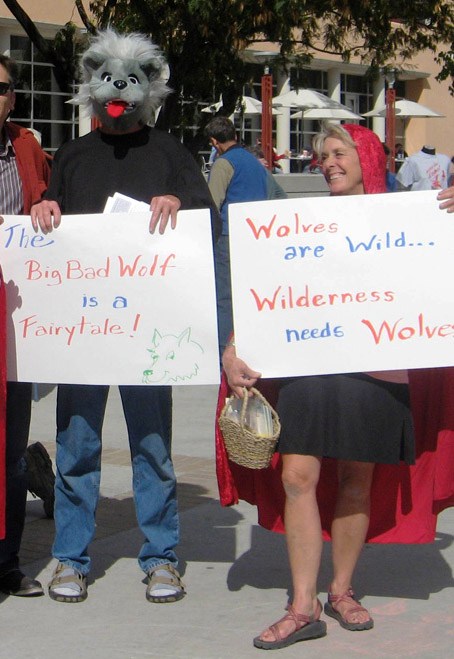 Wolf Reintroduction